Сковшинское школьное лесничество «Дубравушка»
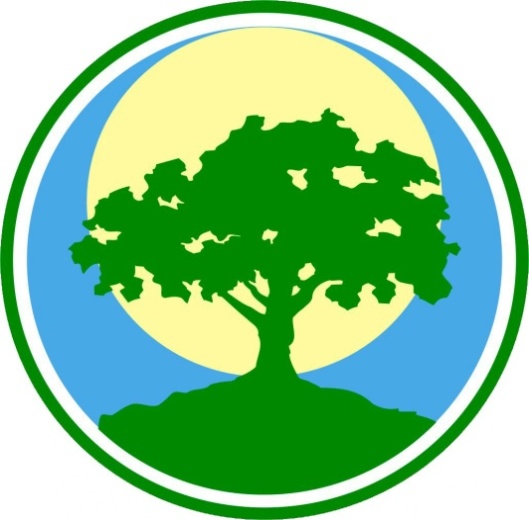 Девиз:
         «Знать, беречь, множить»





223738   Минская область,  Солигорский район
 аг.  Сковшин, ул. Краснознаменная, 29А
тел. 801710 203435
Автор: Макуценя Мария Сергеевна, 8 класс
Руководитель: Черняк Юрий Фёдорович- учитель географии и биологии

 E-mail: skovshinskijdssh@mail.ru
Государственное   учреждение образования «Сковшинский учебно-педагогический комплекс детский сад-средняя школа Солигорского района»
Цель:


воспитание у учащихся любви и бережного отношения к лесу и природе родного края;
 расширение и углубление знаний в области биологии, экологии, других естественных наук, охраны природы;
 формирование трудовых умений и навыков по охране, воспроизводству и эффективному использованию лесных ресурсов; 
подготовка к сознательному выбору профессии
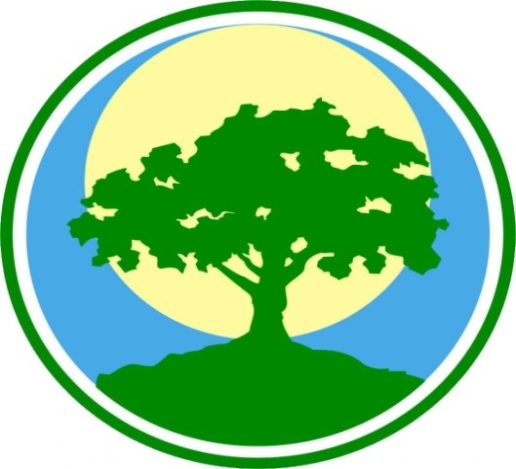 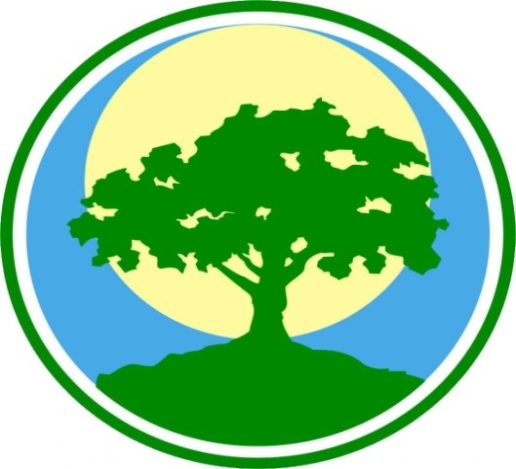 Гимн лесничества:

Мы сами написали
В своей зеленой книжке
О том, что есть у леса
 Надежные друзья-
Такие же девченки,
Такие же мальчишки,
Такие же счастливые
Как ты и я
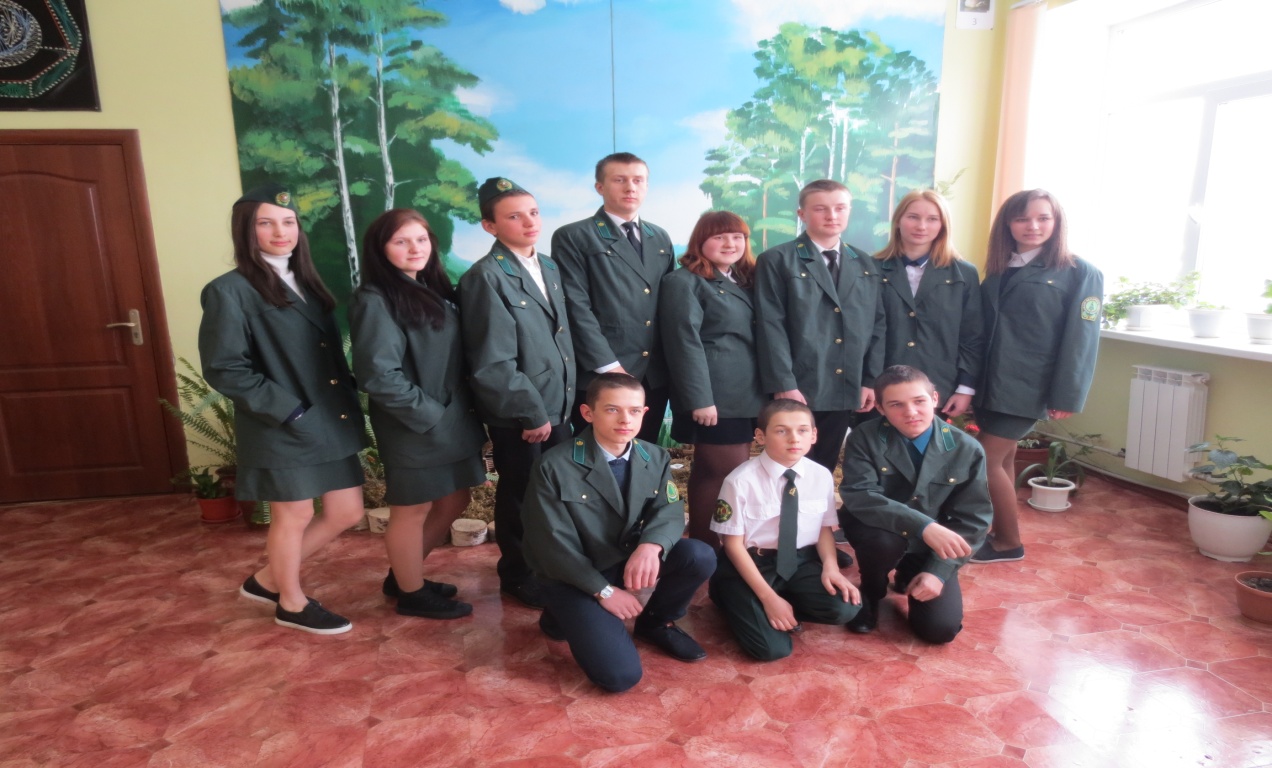 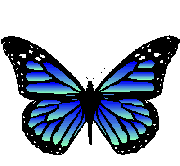 Основные направления работы:

 теоретические занятия;
 практическая работа в лесу;
 экологические экскурсии и походы;
 опытническая и исследовательская  работа;
 фенологические наблюдения  за деревьями и кустарниками;
 природовосстановительная  и природоохранная работа.
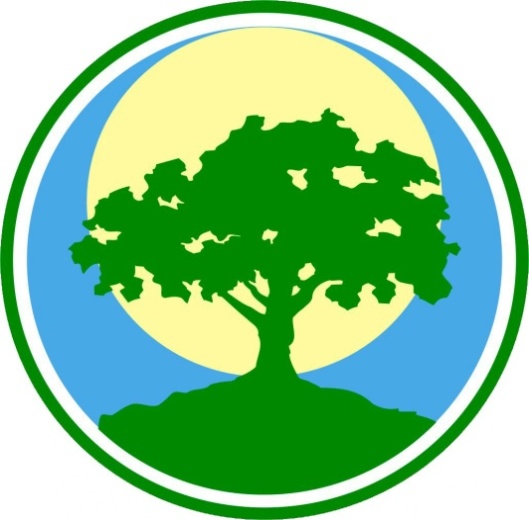 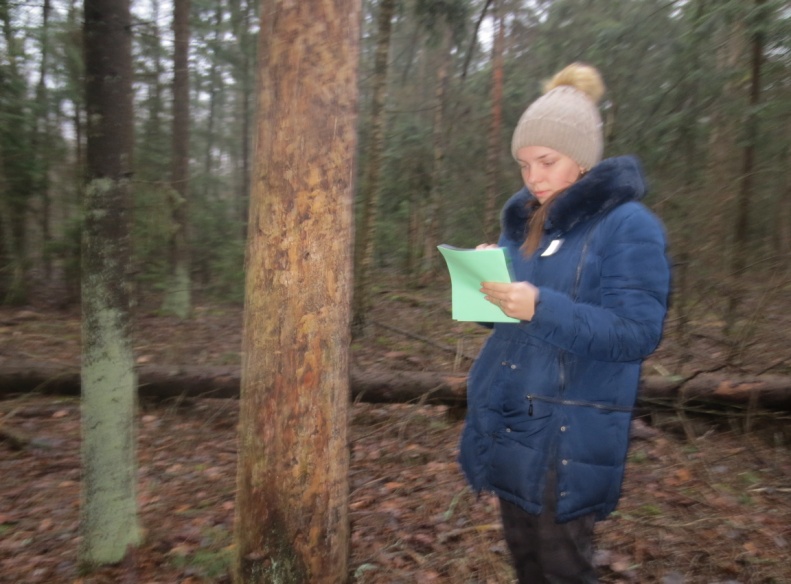 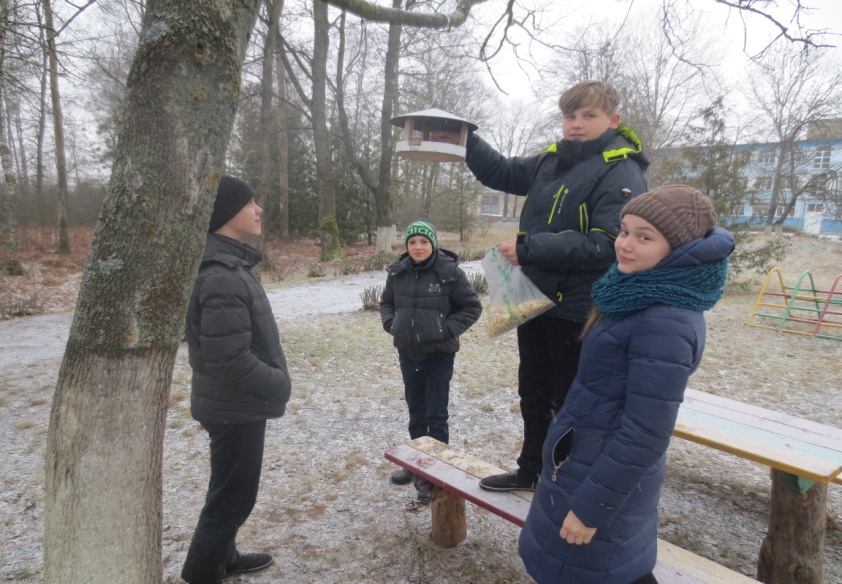 ЭКОЛОГИЧЕСКАЯ ТРОПА
Экологическая тропа создана в 1998 году, имеет протяженность 250 м и восемь станций. На тропе проводятся экскурсии , проводятся наблюдения за птицами,  а также аборигенными и интродуцированными растениями. Взяты под охрану  краснокнижные виды.
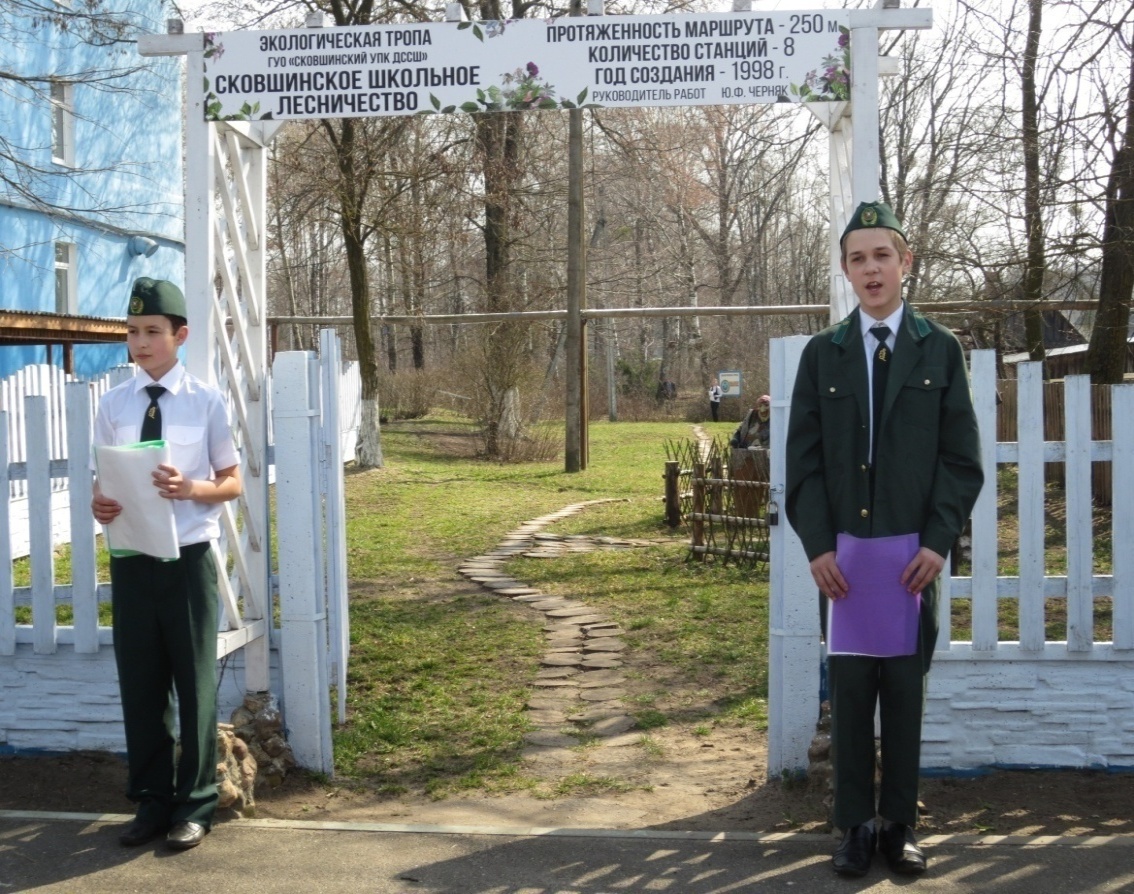 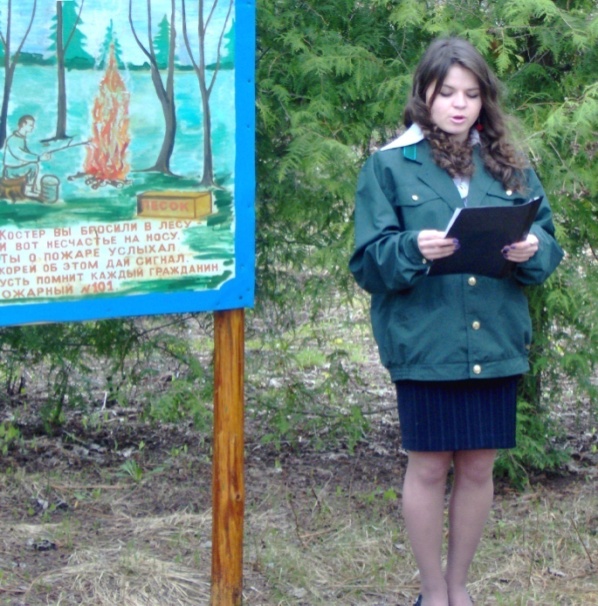 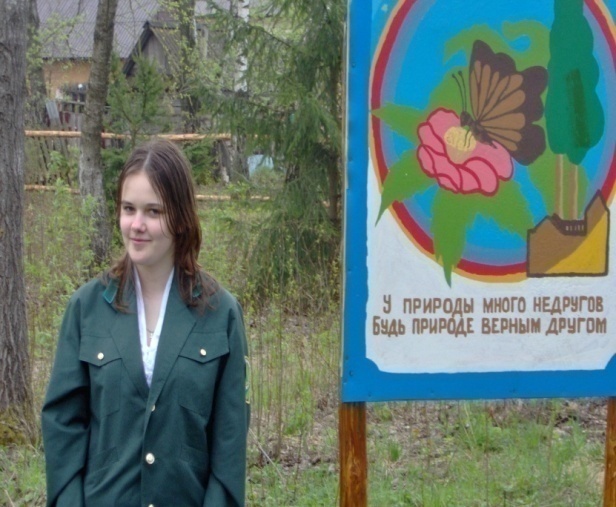 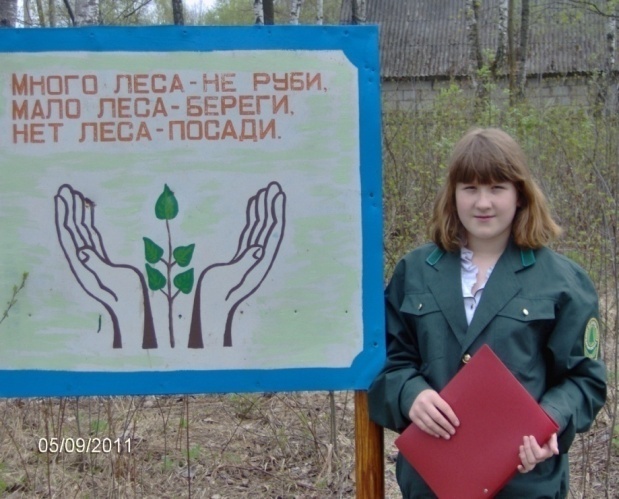 КАБИНЕТ ЛЕСА
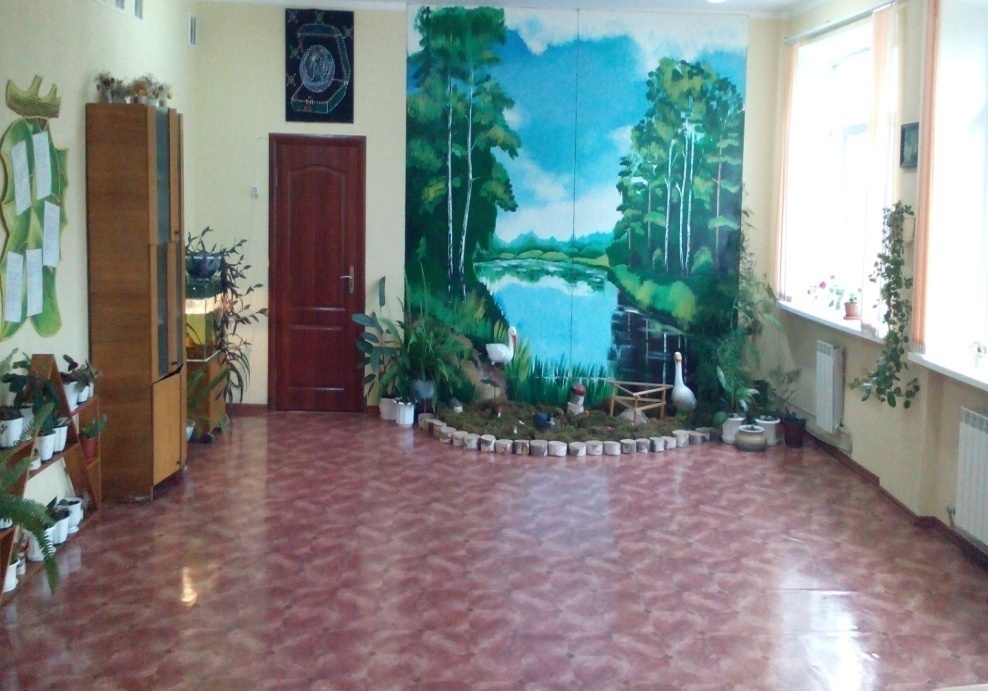 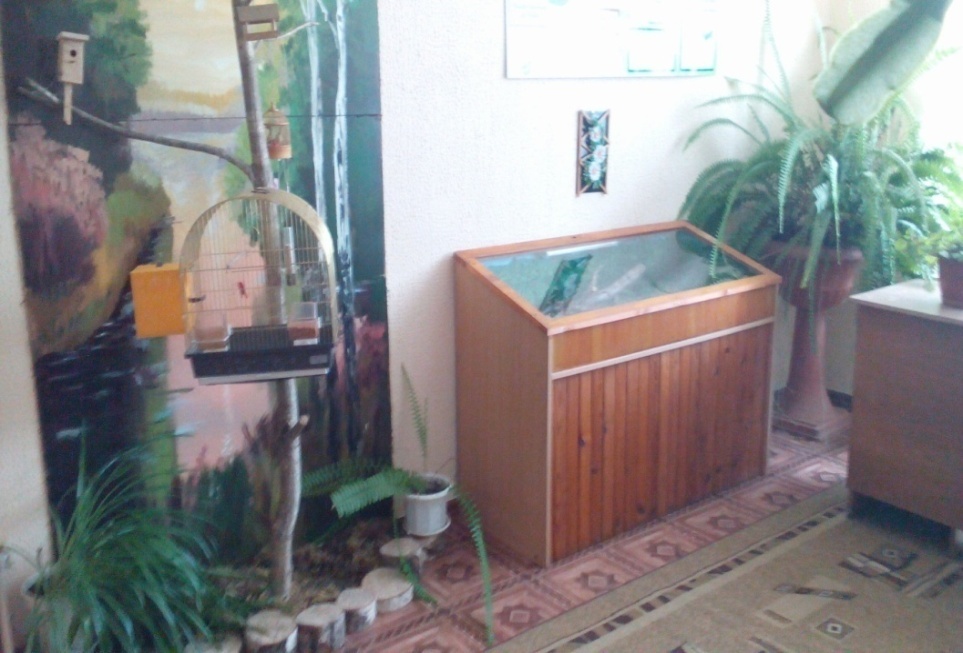 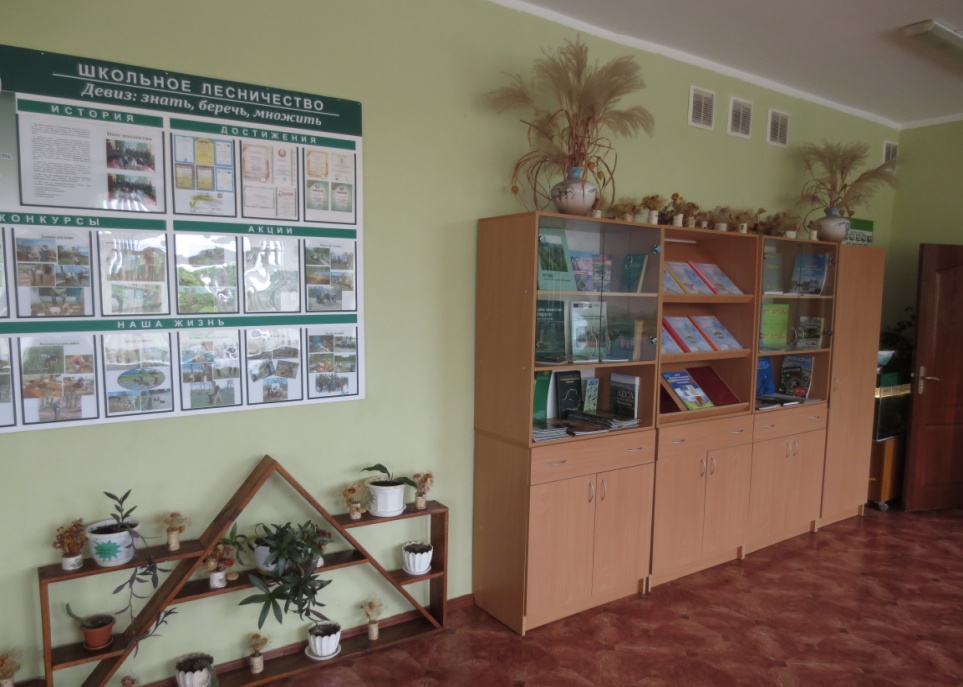 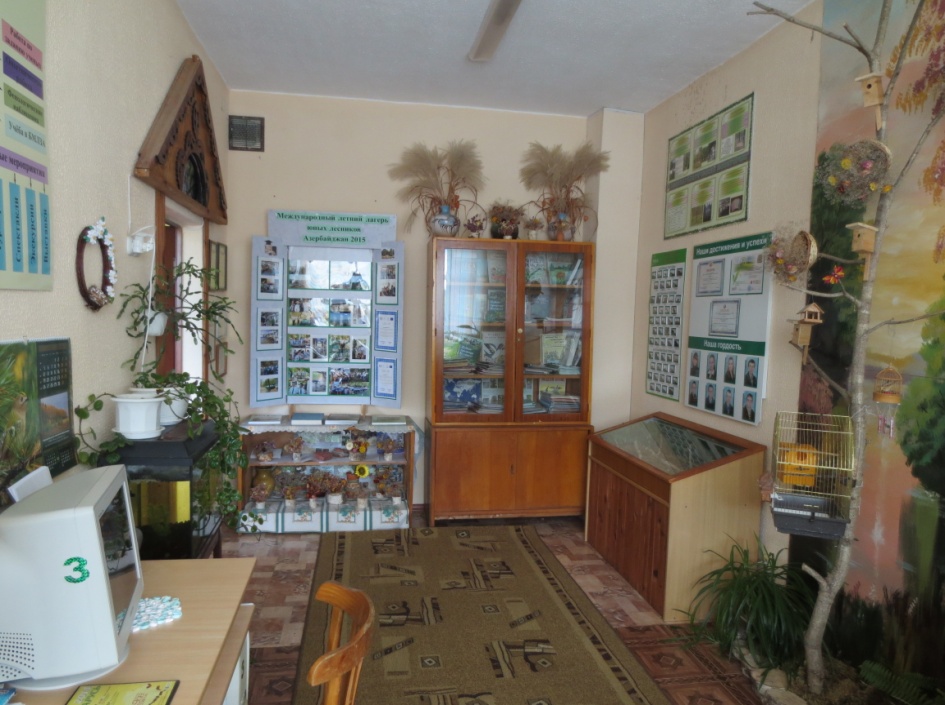 Исследовательская работа в лесу
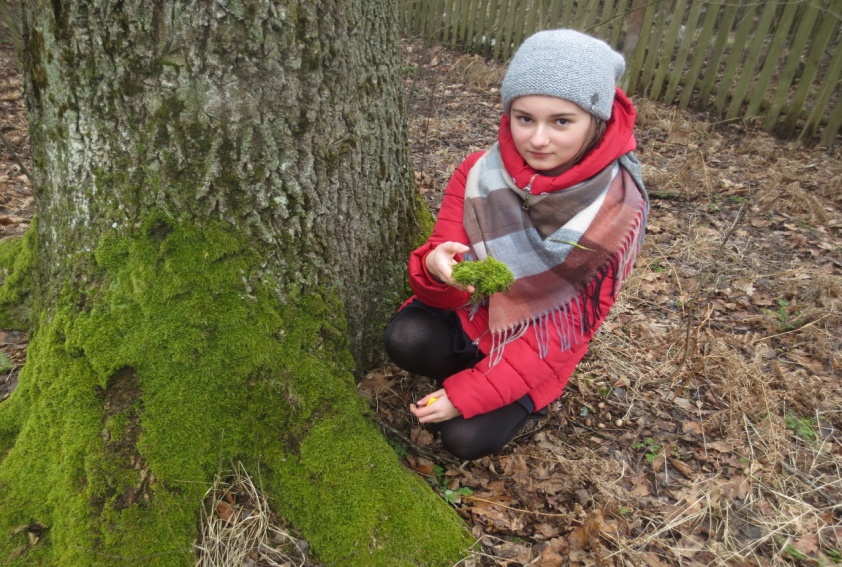 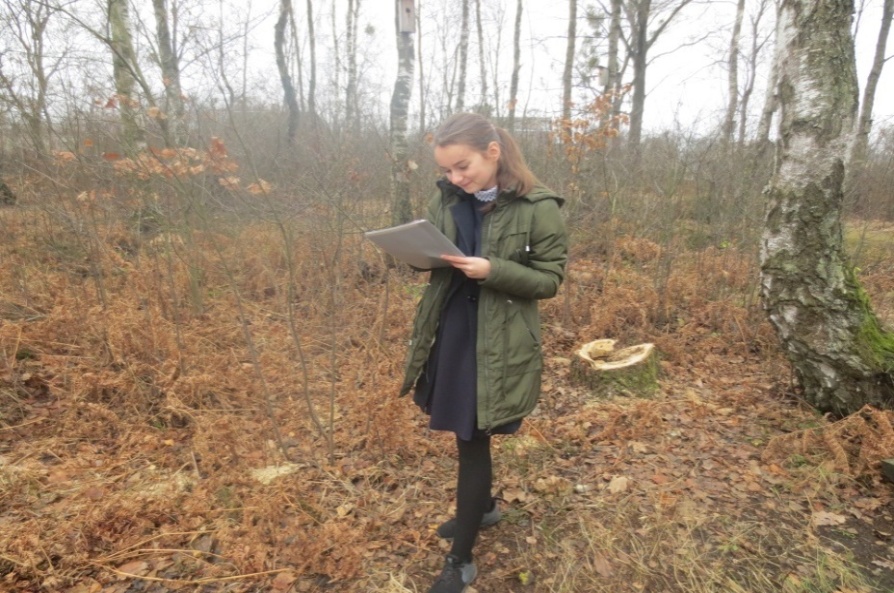 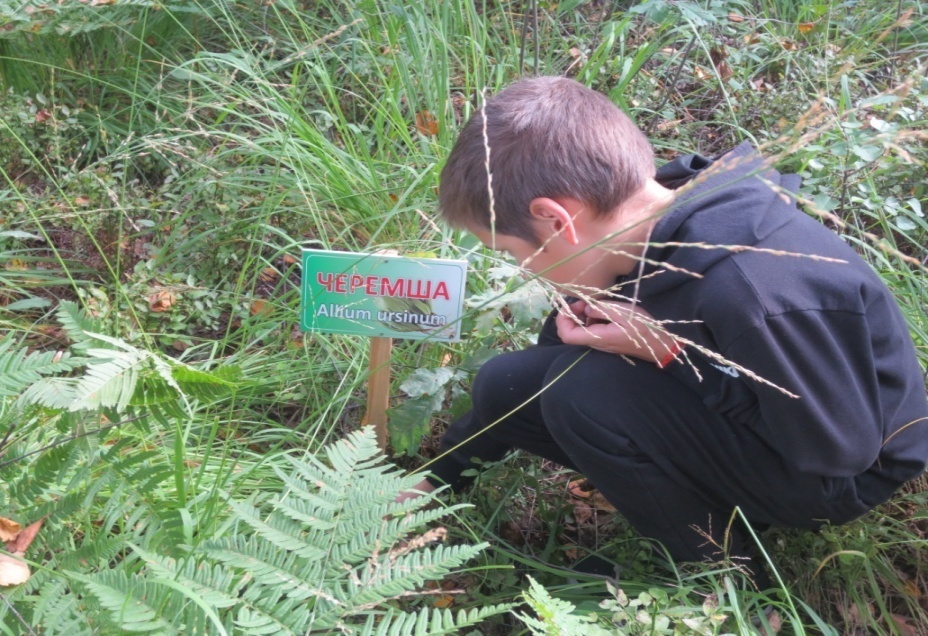 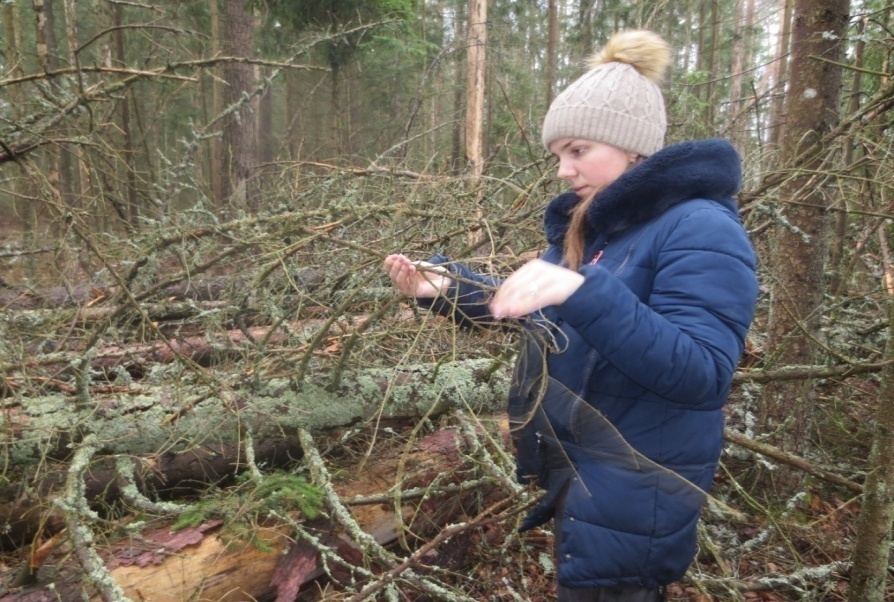 Исследовательская работа в лаборатории
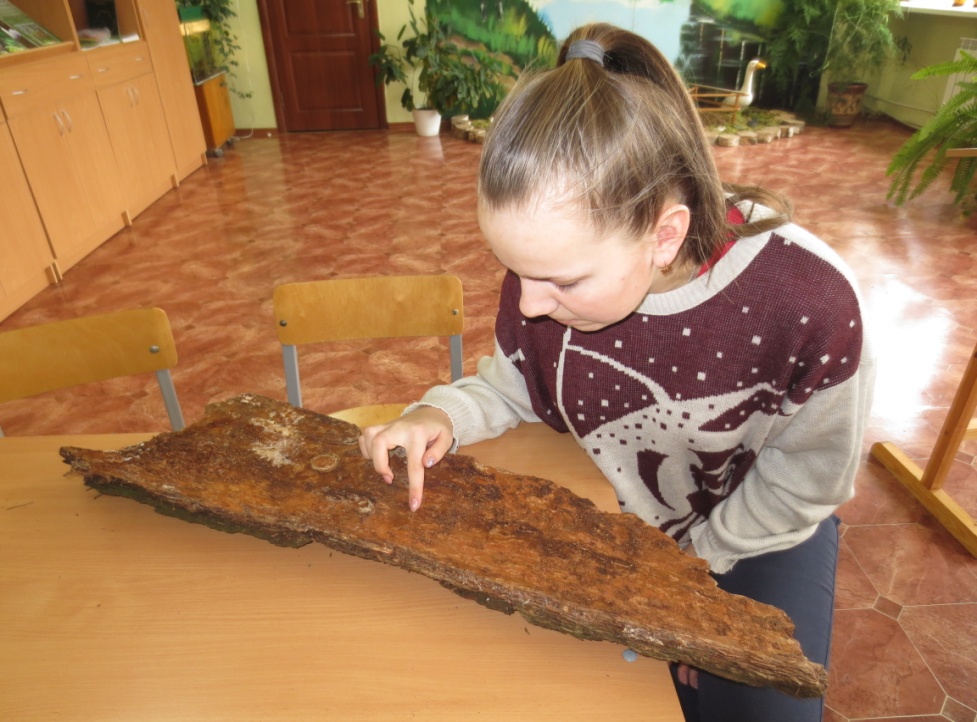 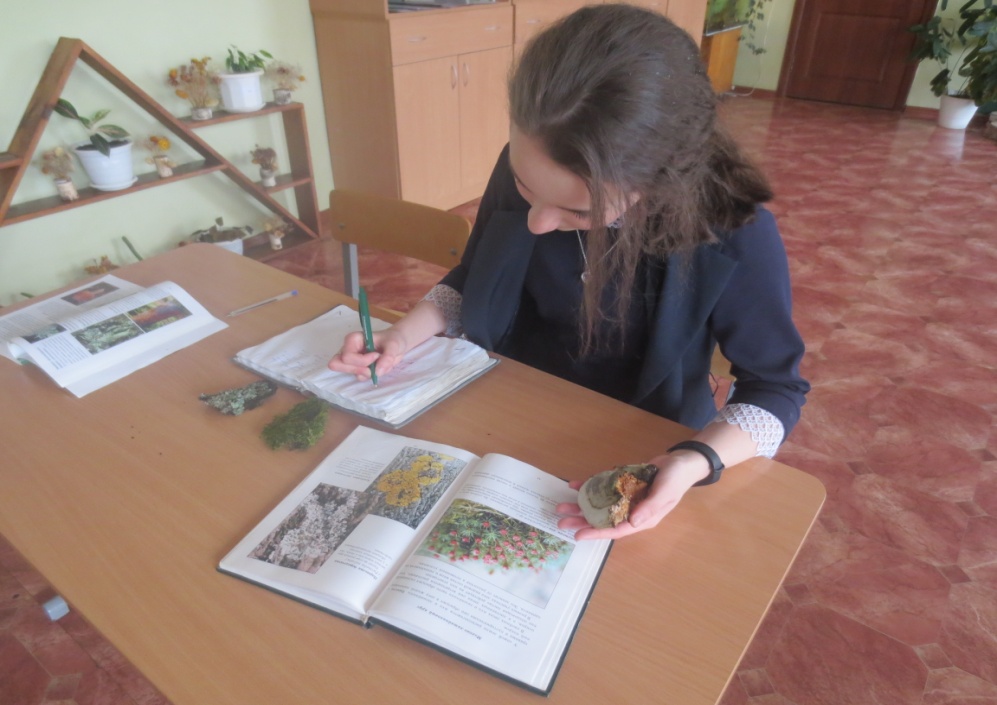 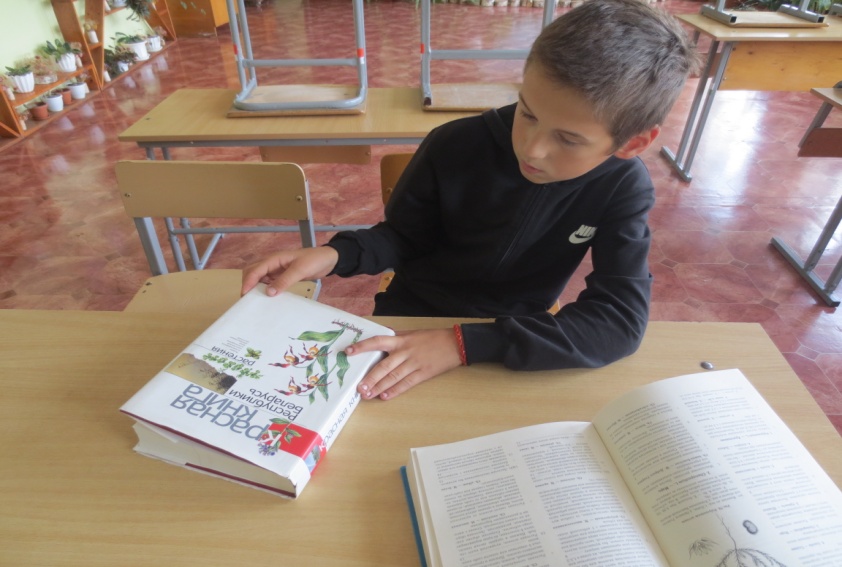 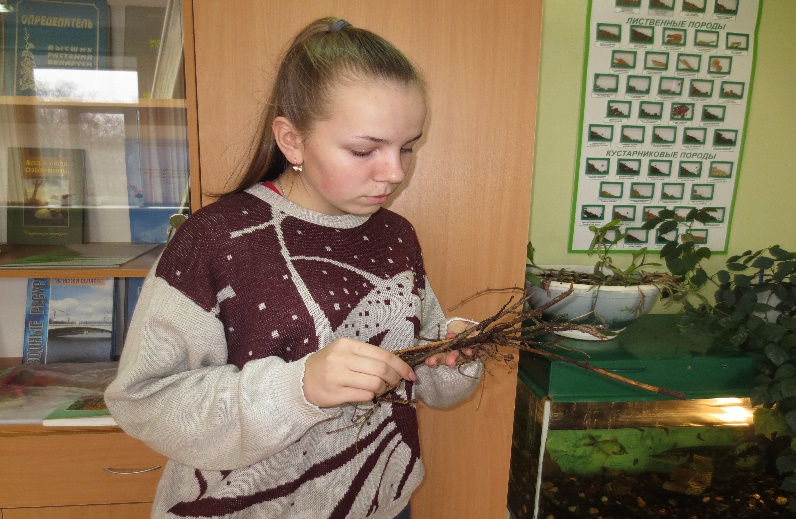 ДЕНДРОПАРК
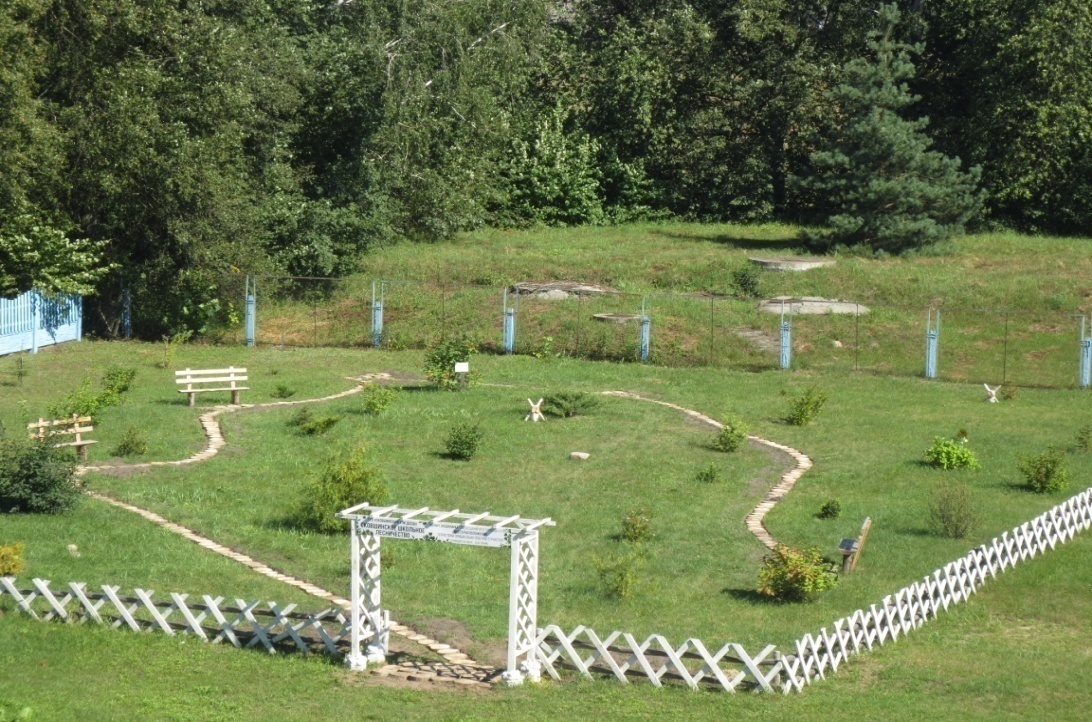 Денропарк Сковшинского школьного лесничества создан в 2013 году площадью 0,078 га. В настоящее время в нем насчитывается 32 вида декоративных кустарников и хвойных растений. Каждый год коллекция пополняется. Оборудованы декоративные элементы и малые архитектурные формы.
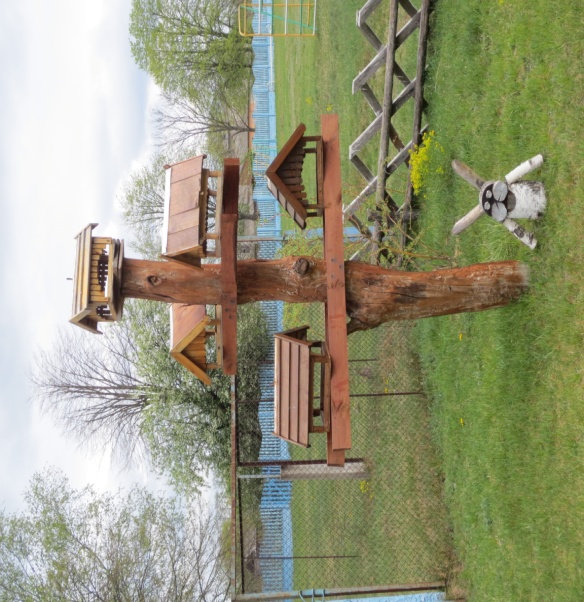 ШКОЛЬНЫЙ ПИТОМНИК
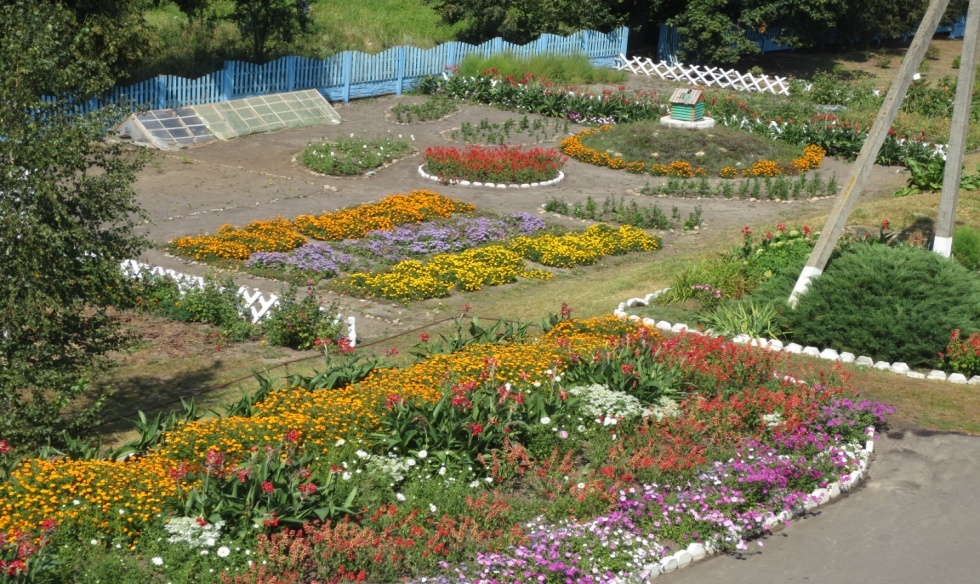 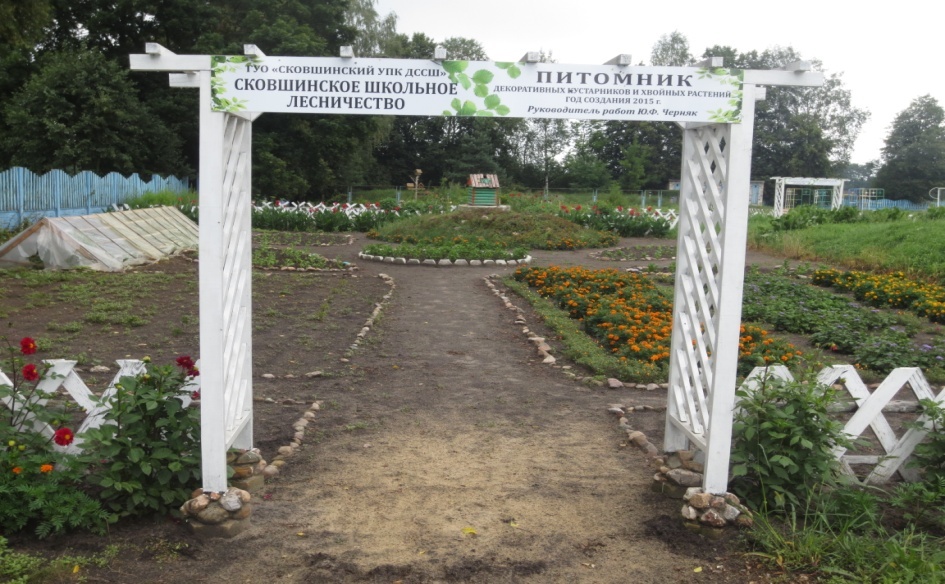 Школьный питомник создан в 2015 году для выращивания саженцев древесных и культурных растений. Он разбит на отделы: маточный сад, участок закрытого грунта, экспериментальный, зелёного черенкования. В питомнике выращиваются саженцы декоративных хвойных растений, рассада цветочных культур , саженцы дуба, клёна и сосны обыкновенной. Рассада используется для озеленения школьной территории, для озеленения агрогородка и для продажи. В экспериментальном отделе проводятся опыты с культурными растениями.
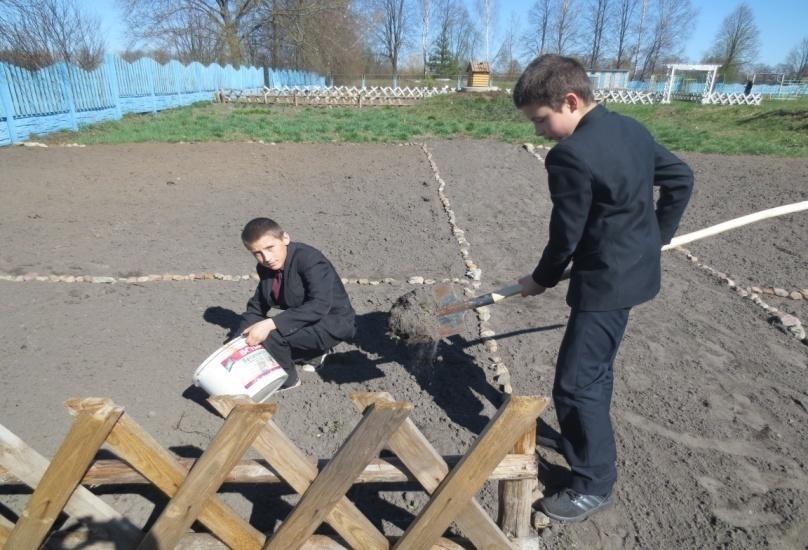 ЗАНЯТИЯ В КАБИНЕТЕ ЛЕСА
Занятия в объединении по интересам “Школьное лесничество” проводятся один раз в неделю согласно разработанной программе.
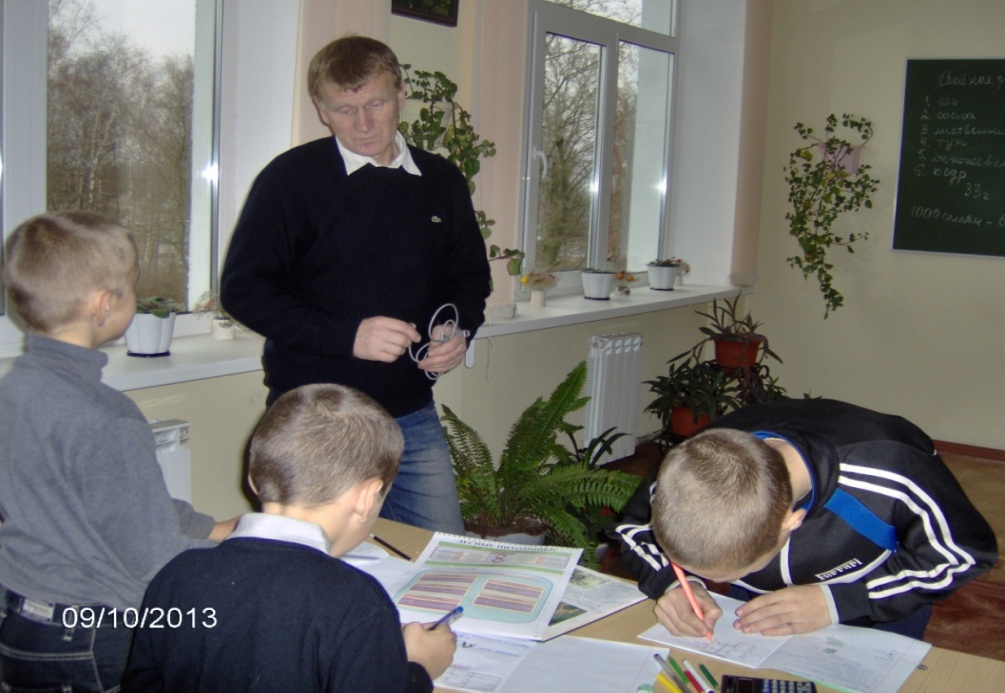 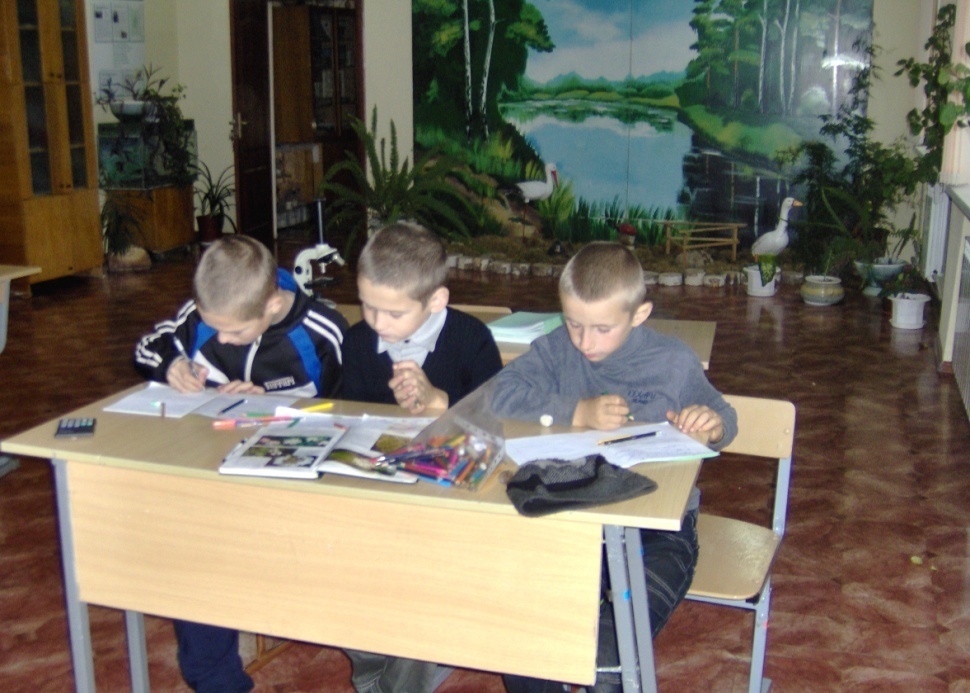 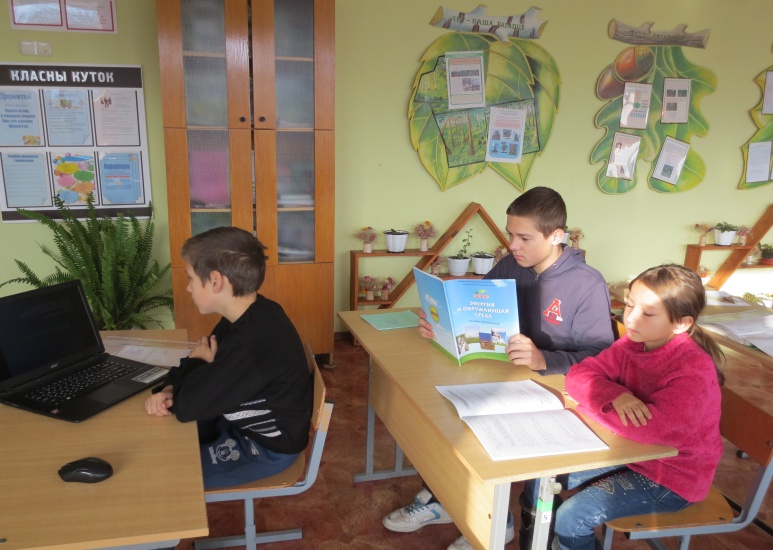 ПРЕЗЕНТАЦИЯ ШКОЛЬНОГО ЛЕСНИЧЕСТВА  НА КОНКУРСАХ И СЕМИНАРАХ
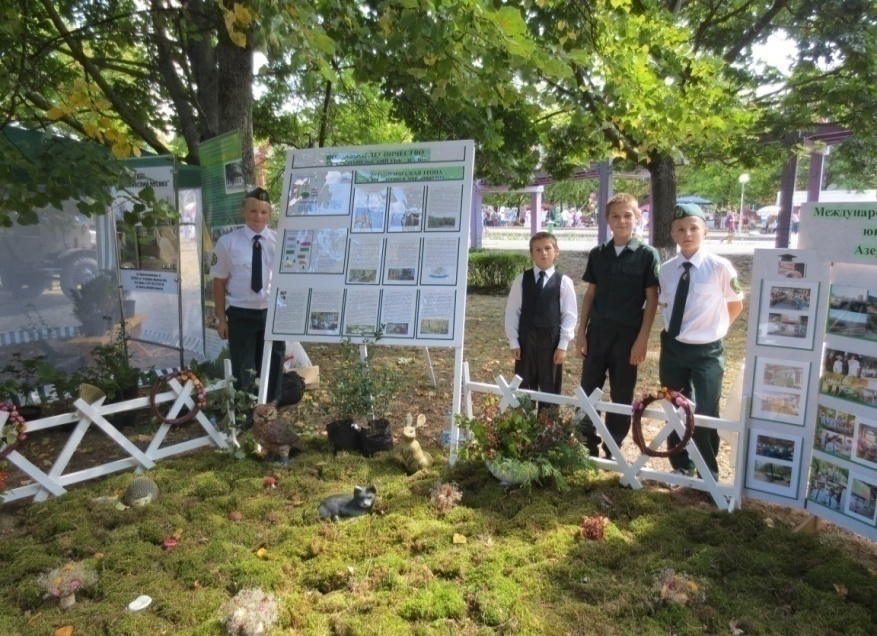 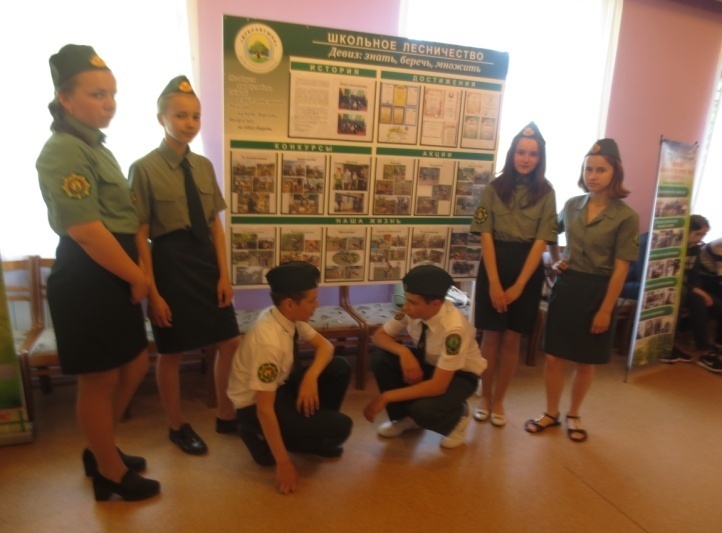 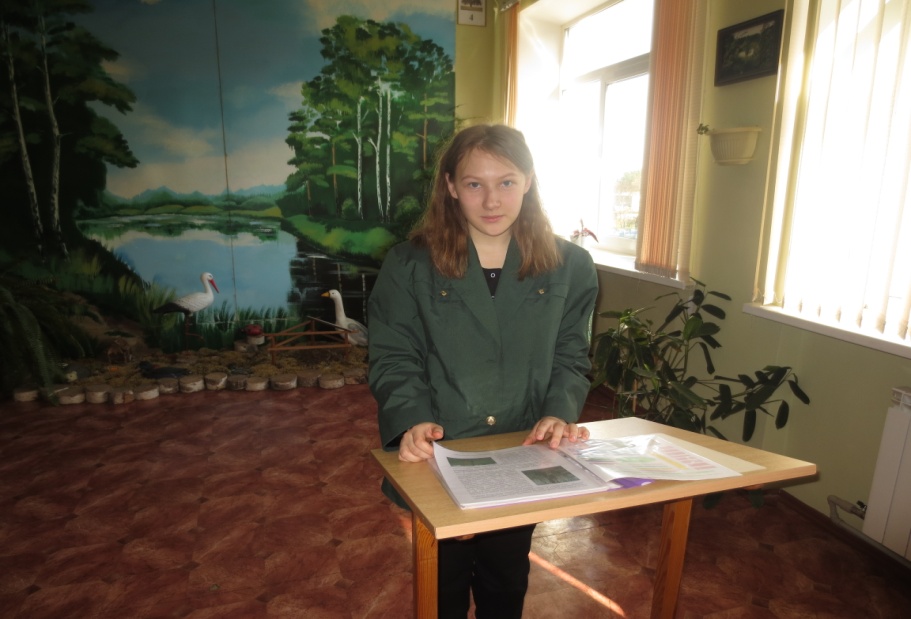 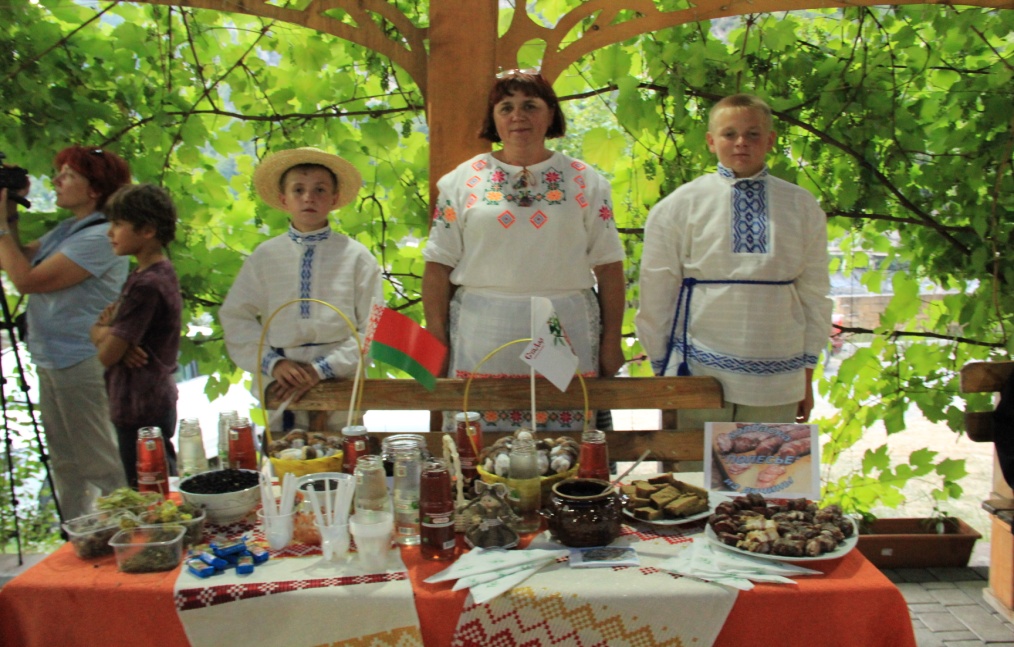 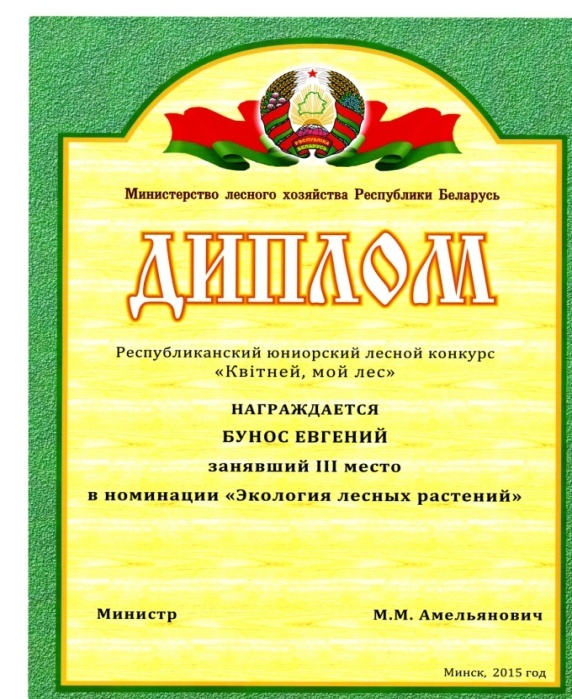 РЕЗУЛЬТАТЫ
1. Третье место в республиканском конкурсе «Квітней мой лес»;2. Второе место в областном конкурсе на лучшее школьное лесничество; 3.  Подготовлено восемь стипендиатов фонда Президента РБ по поддержке талантливой молодежи и студентов;
4. Первое место в командном конкурсе республиканского слета юных лесоводов;
5. Третье место в индивидуальном конкурсе республиканского слета юных лесоводов;
6. Два первых и одно второе место в районном конкурсе “Лес-бесценный дар природы”
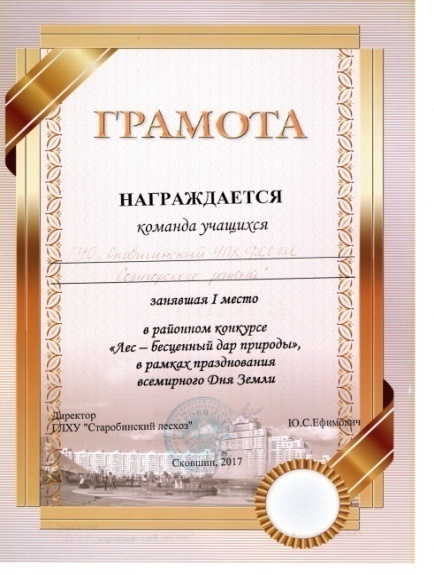 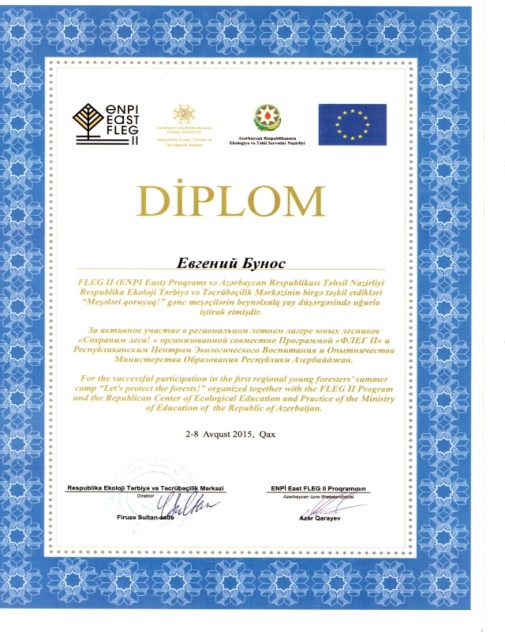 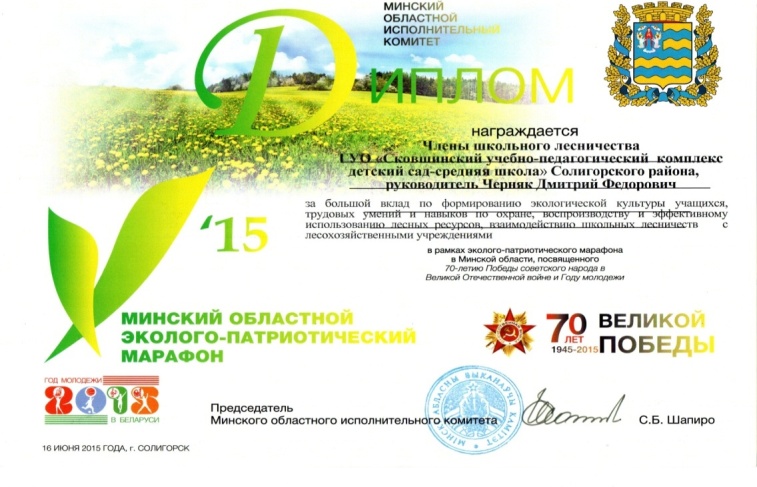 Сотрудничество

ГЛХУ  “Старобинский лесхоз”
 Сковшинское лесничество
3. ГУДО  “Эколого-биологический центр детей и молодёжи Солигорского района”
4. Республиканский экологический центр детей и молодёжи
5. Общественная организация “Ахова птушак Бацькаўшчыны”
6. Международная общественная организация “ГРИНПИС”
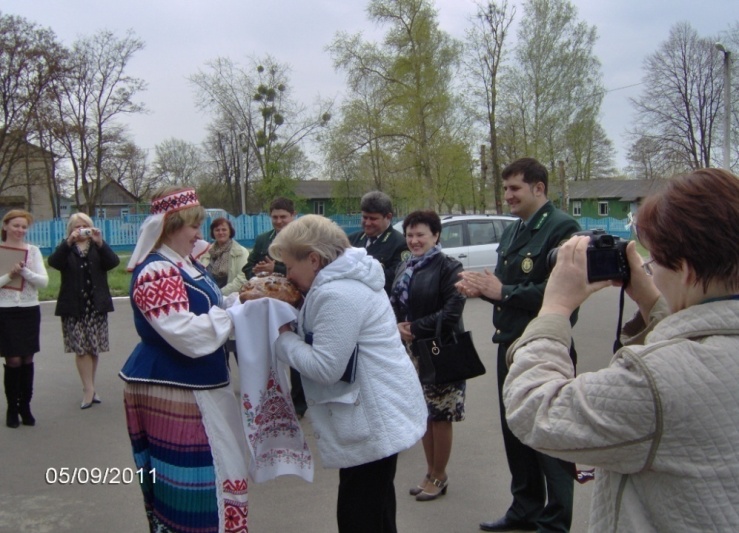 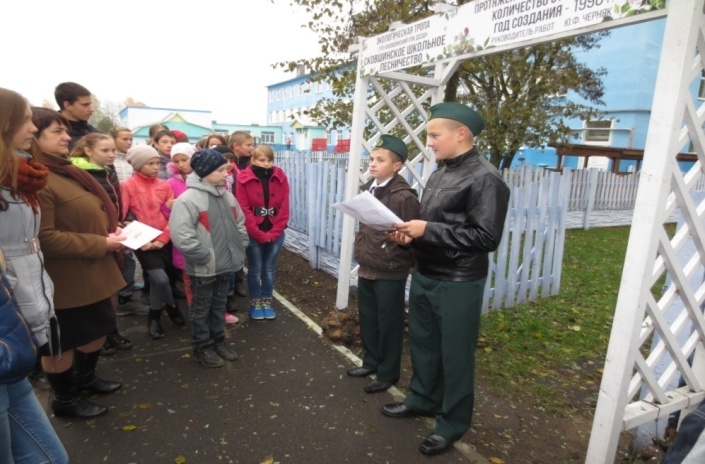 Наш адрес в Интернете
Сайт школы : skovshin.schools.by